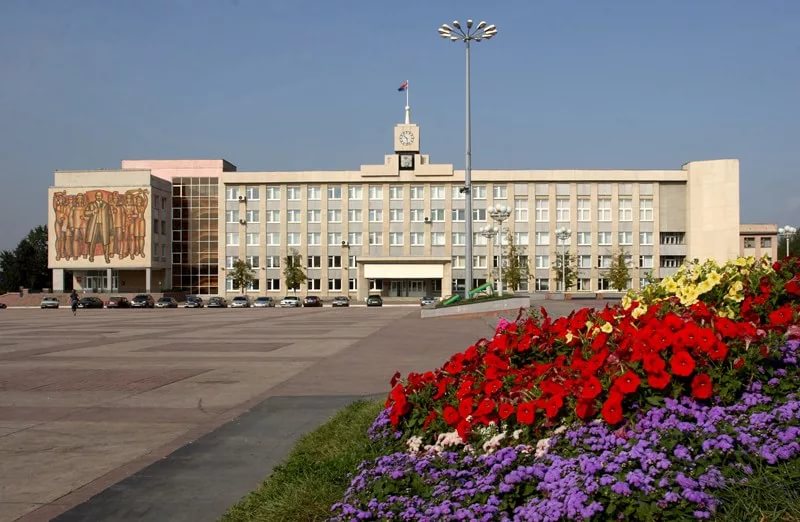 Каменск-Уральский - «Малая Родина»
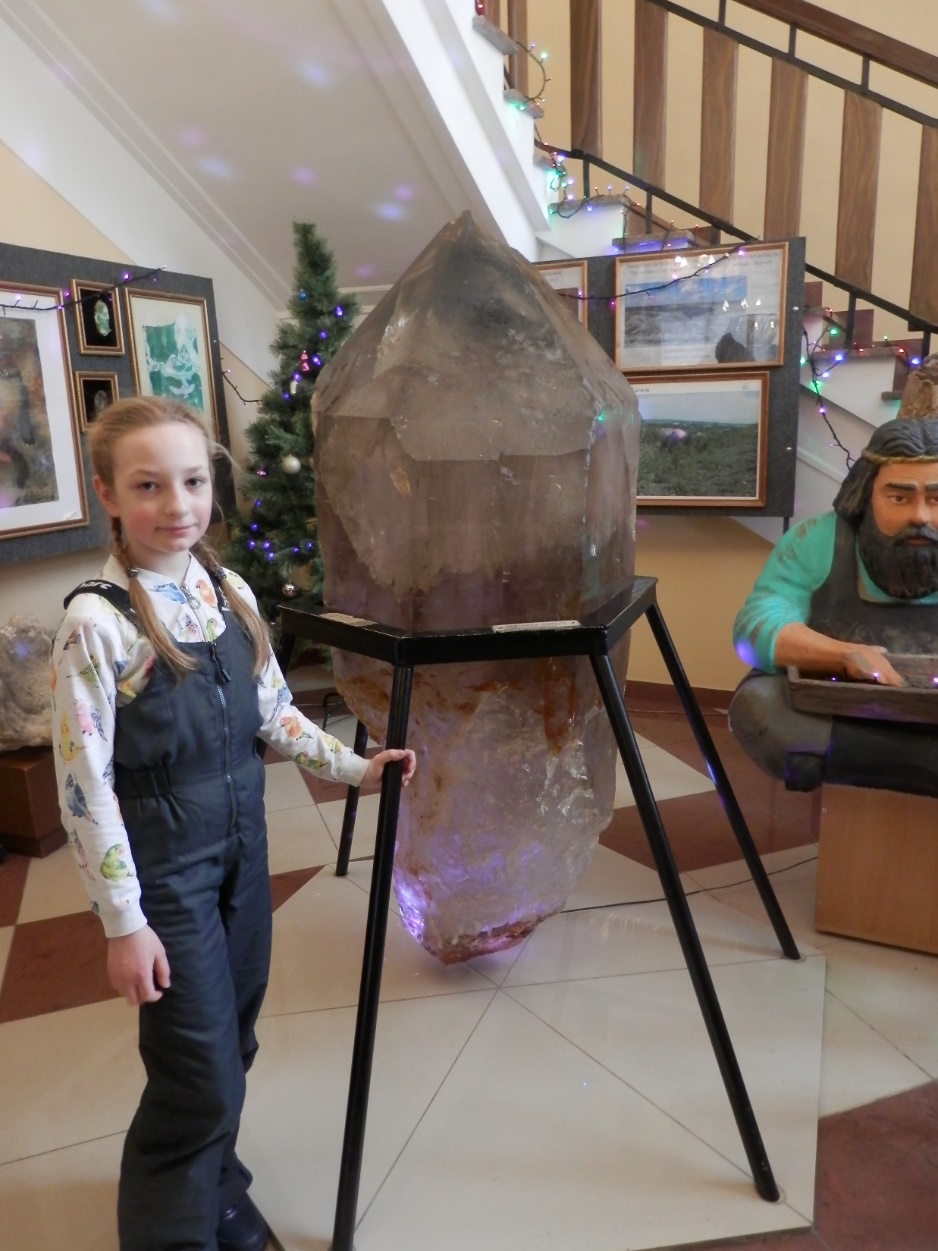 Меня зовут Сергеева Катерина, мне 9 лет.Я представляю самый красивый город – городКаменск-Уральский!!!
Достопримечательности города
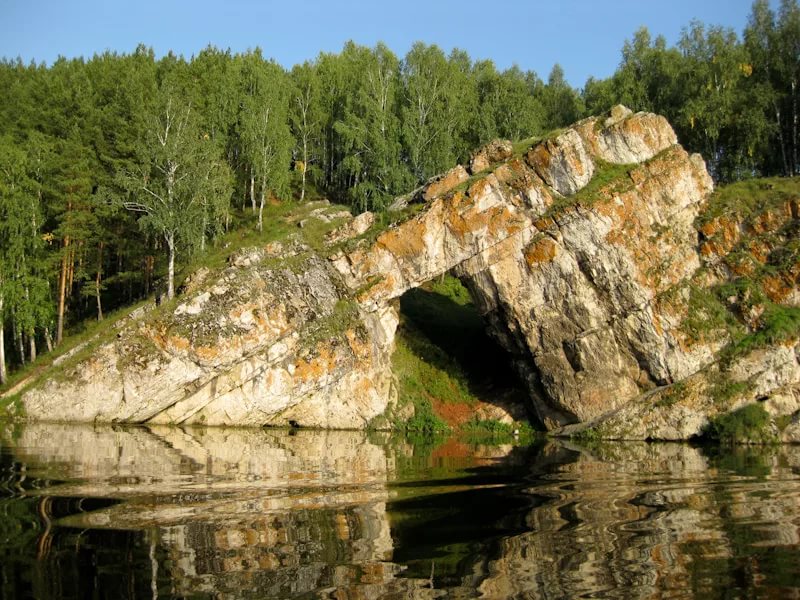 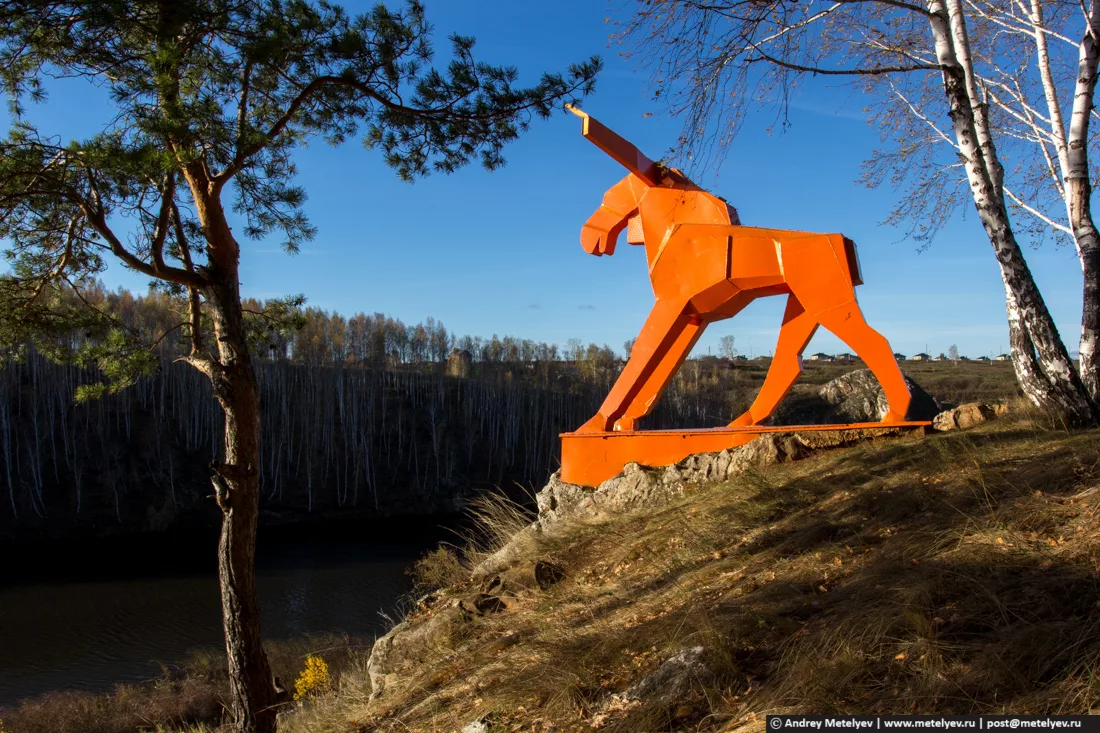 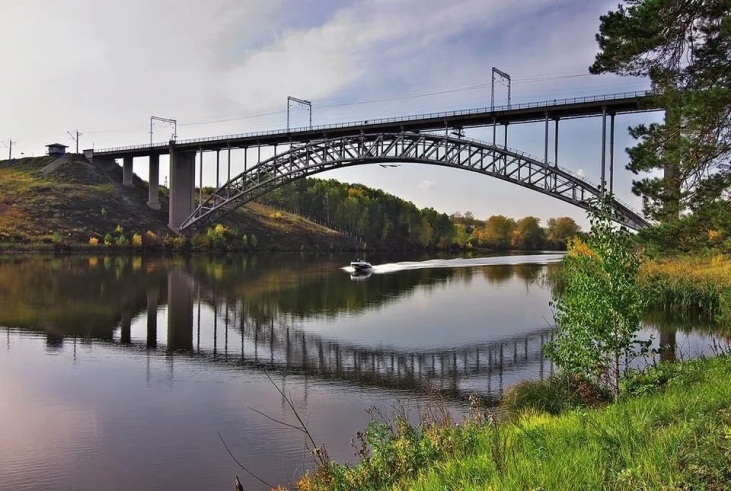 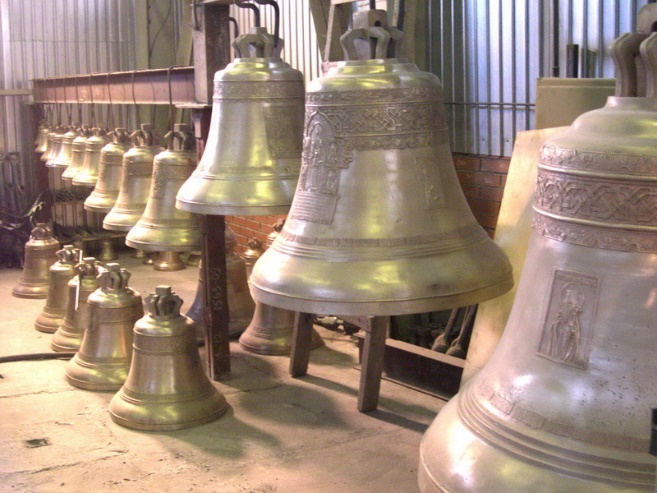 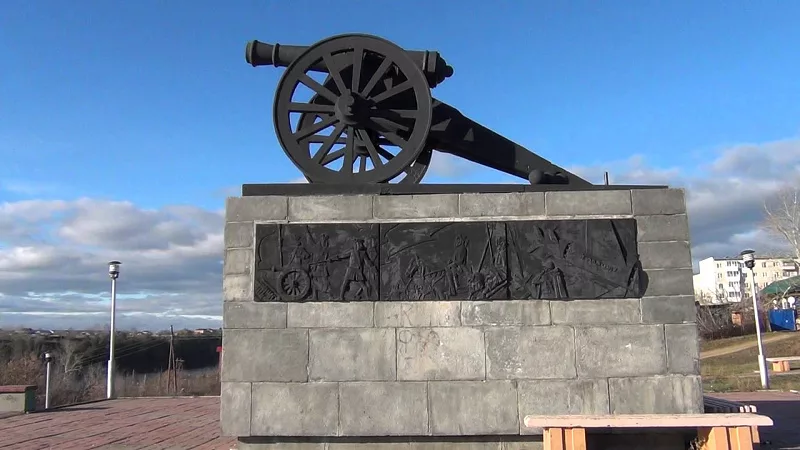 Город на реке Исети и реке Каменке
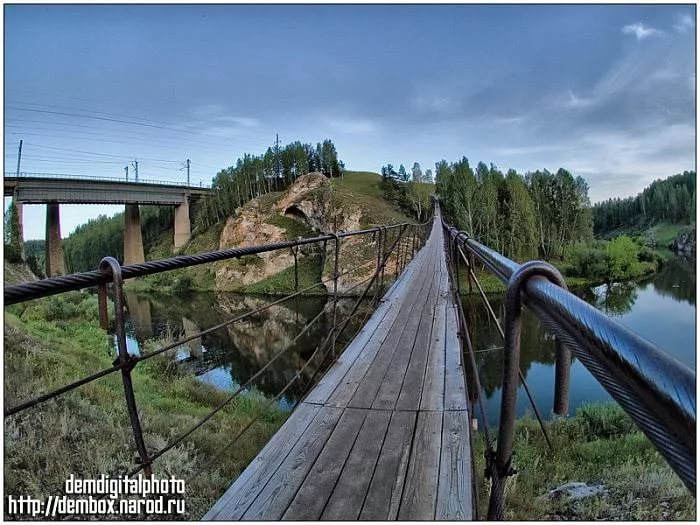 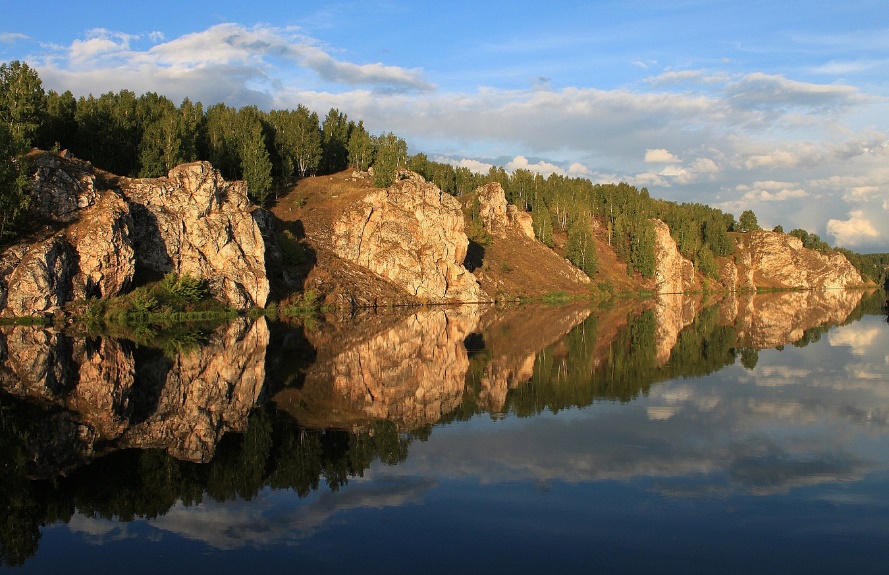 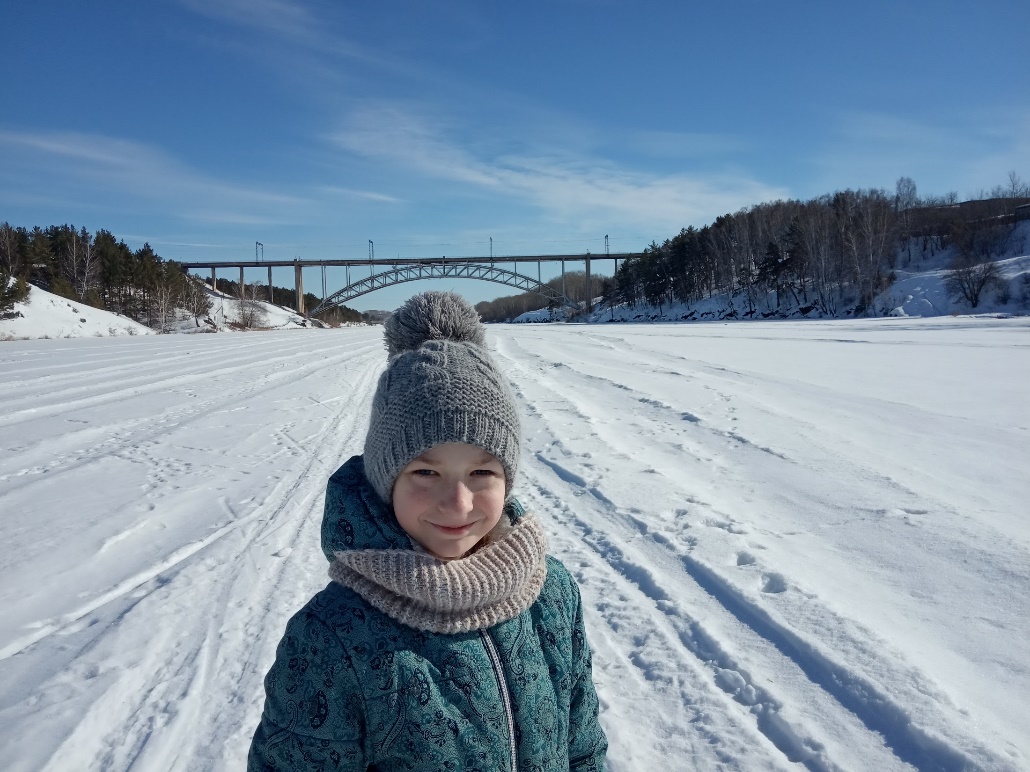 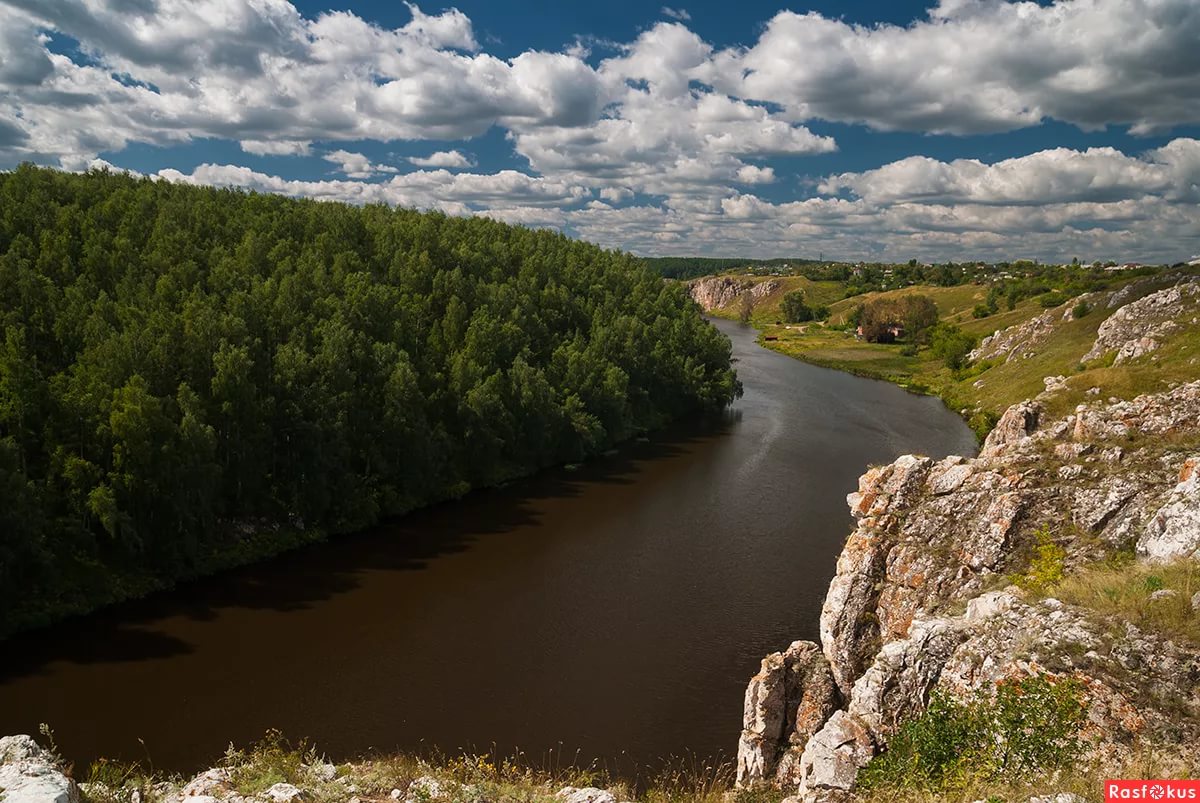 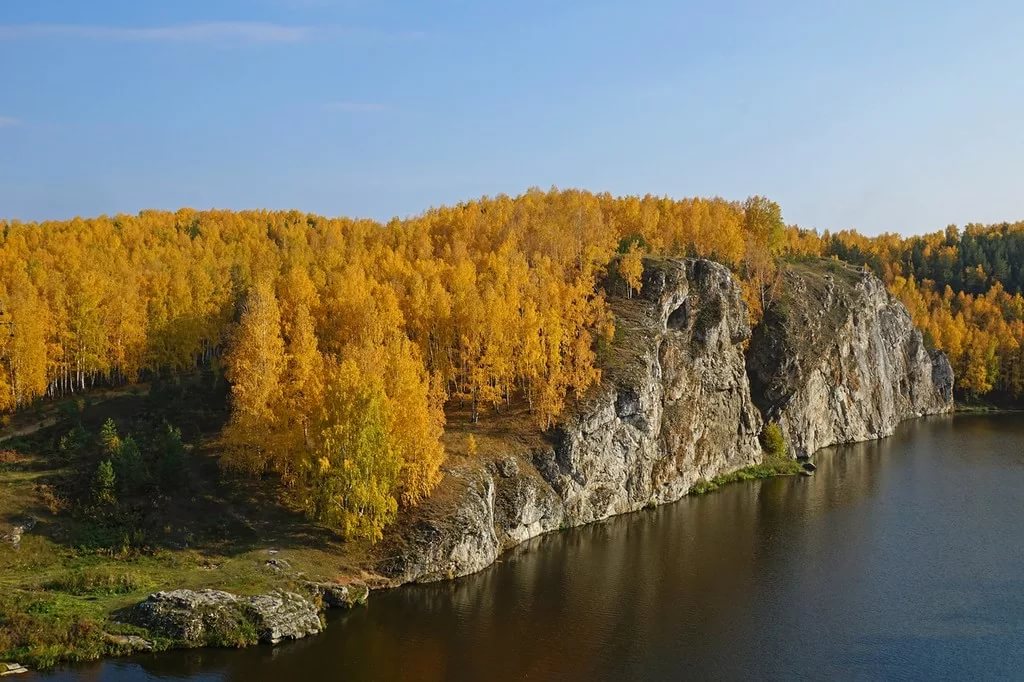 Скалы «Семь братьев»
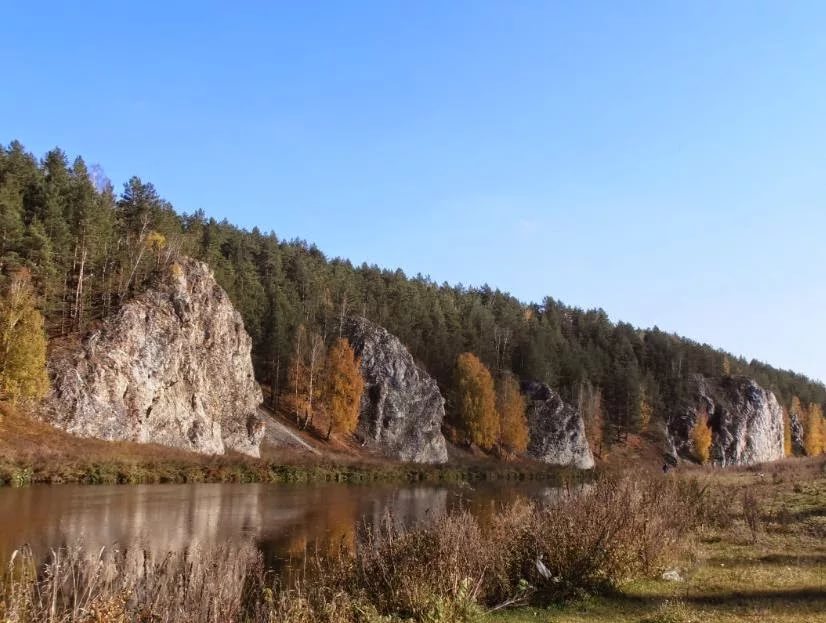 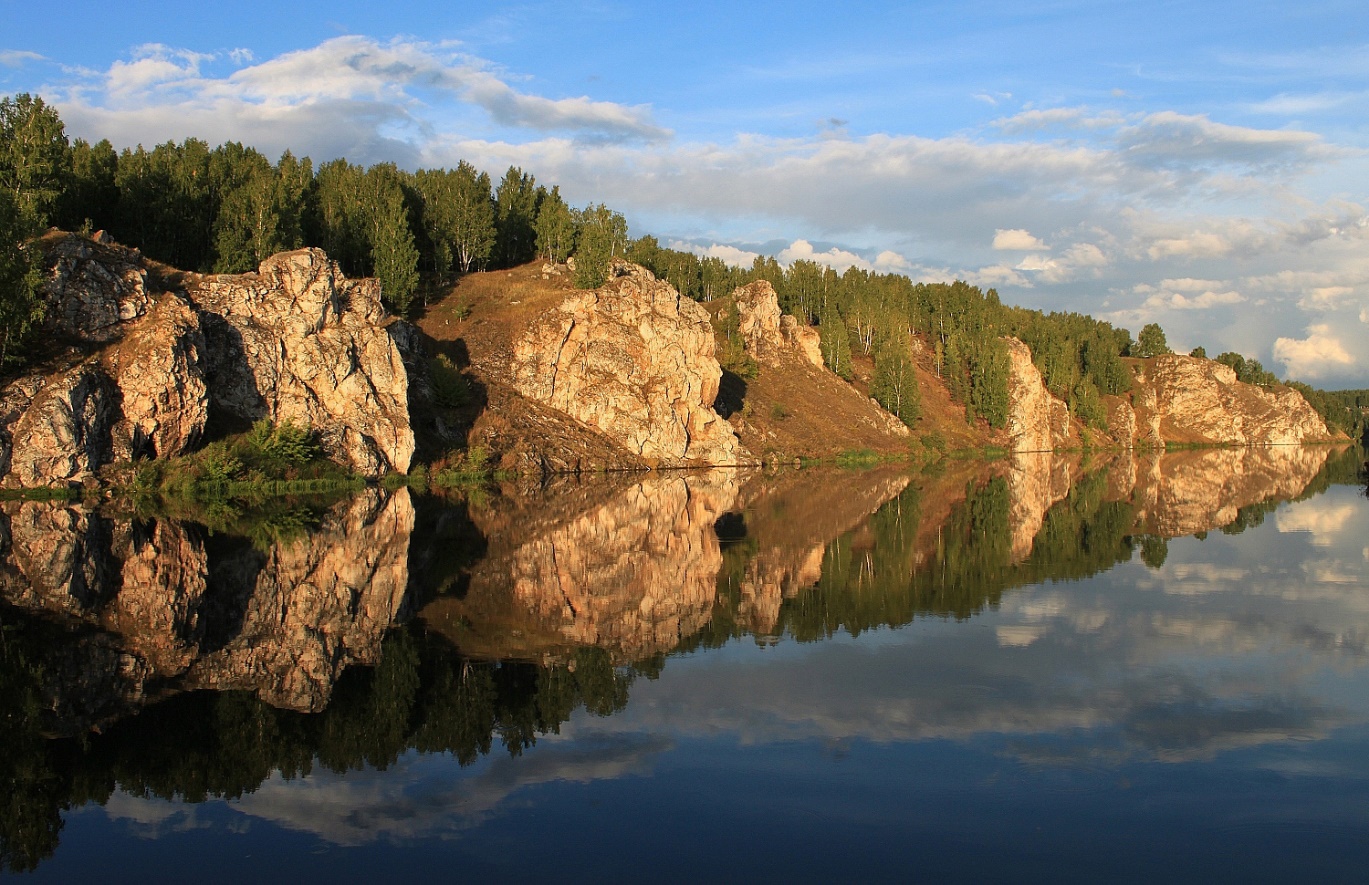 Скала «Каменные ворота»
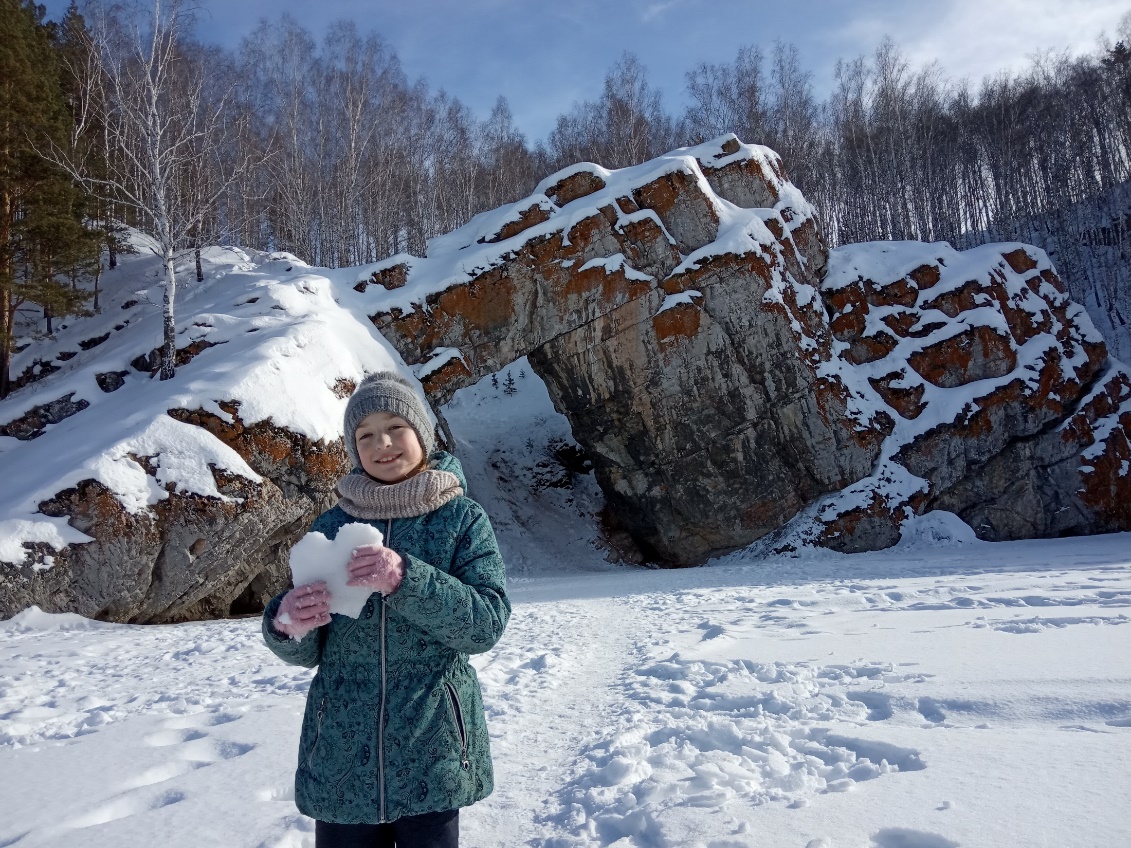 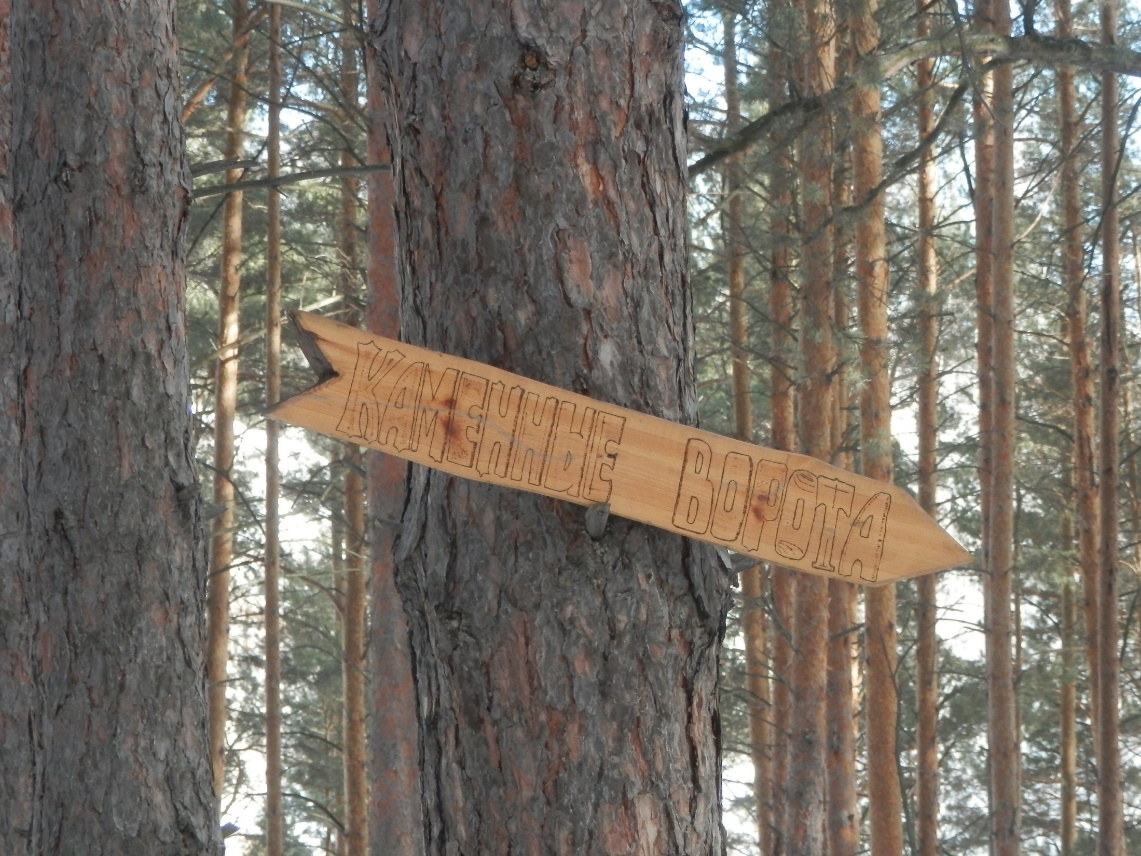 «Каменные ворота» являются  памятником природы областного значения, 
входят в список особо охраняемых природных территорий России.
Скала «Каменные ворота»
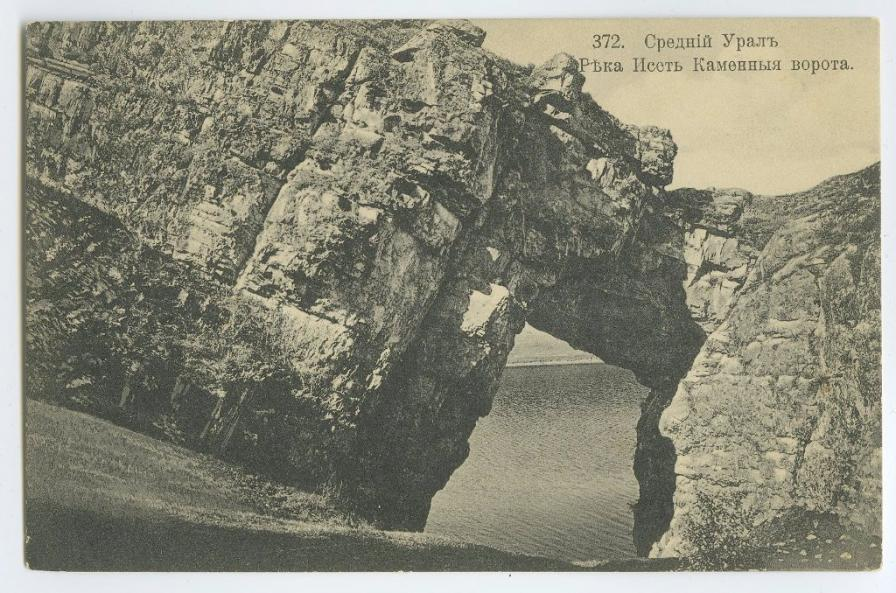 Памятник природы «Каменные ворота» представляет собой известняковую скалу высотой в 20 метров. Впервые описана в 1811 году историком и географом Никитой Саввичем Поповым.
Река  Каменка
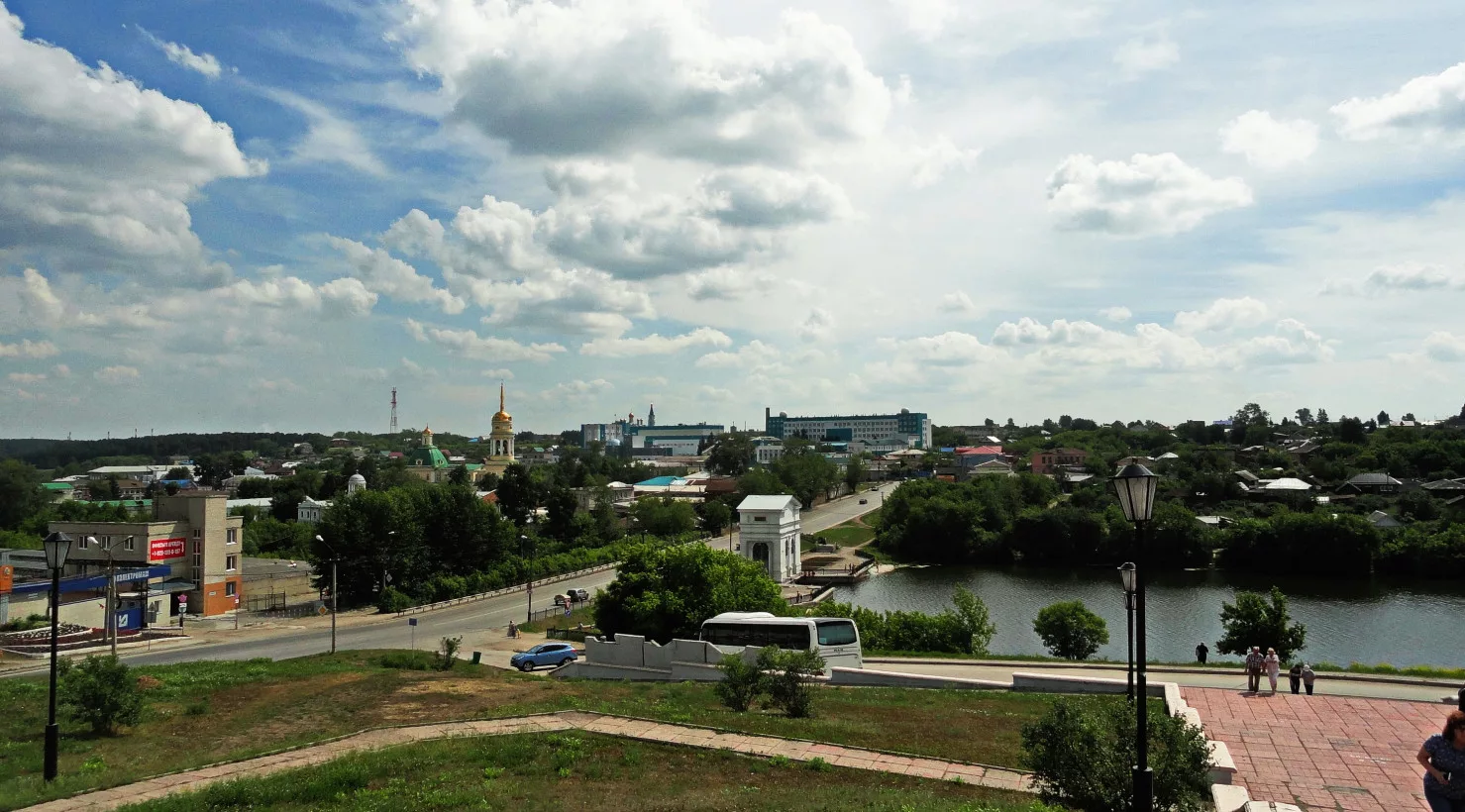 Монумент «Пушка»
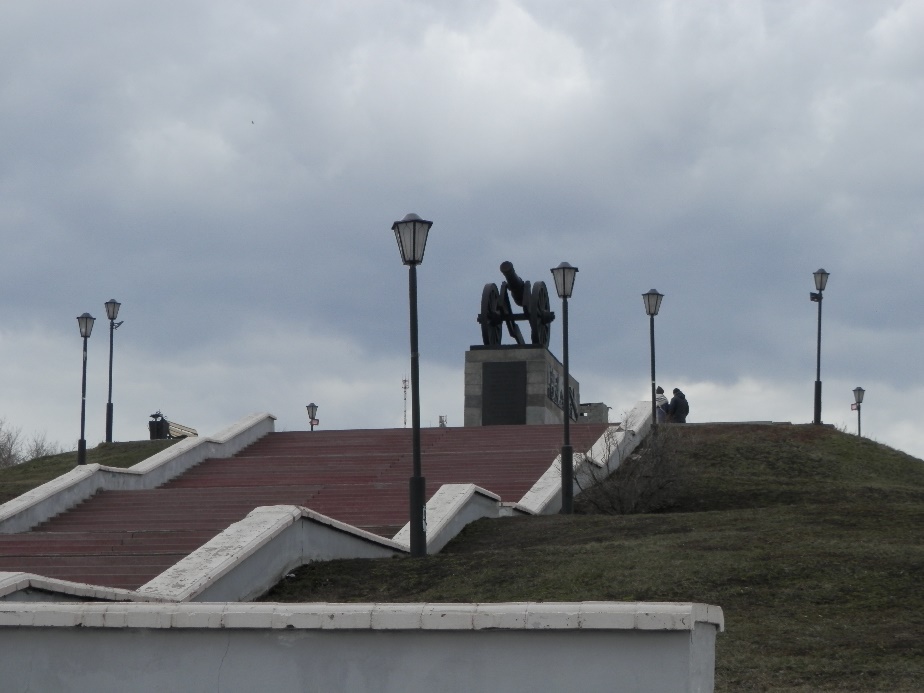 Установлен 6 Октября 1967г.

 Авторы Ф.Д. Горшков, А.В. Брагин и В.В. Пермяков. 


Посвящен рабочим Каменского чугунно-литейного завода, отливавшим пушки, которые прославились на полях военных действий в битве с французами при Бородинской битвы.
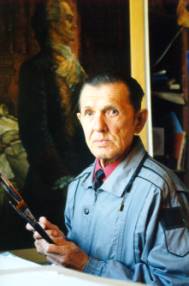 В.В. Пермяков
Монумент «Пушка»
С нашими пушками Пётр I выиграл Полтавскую битву в 1709 году!
В 1812 году гремели наши пушки в Бородинском сражении!
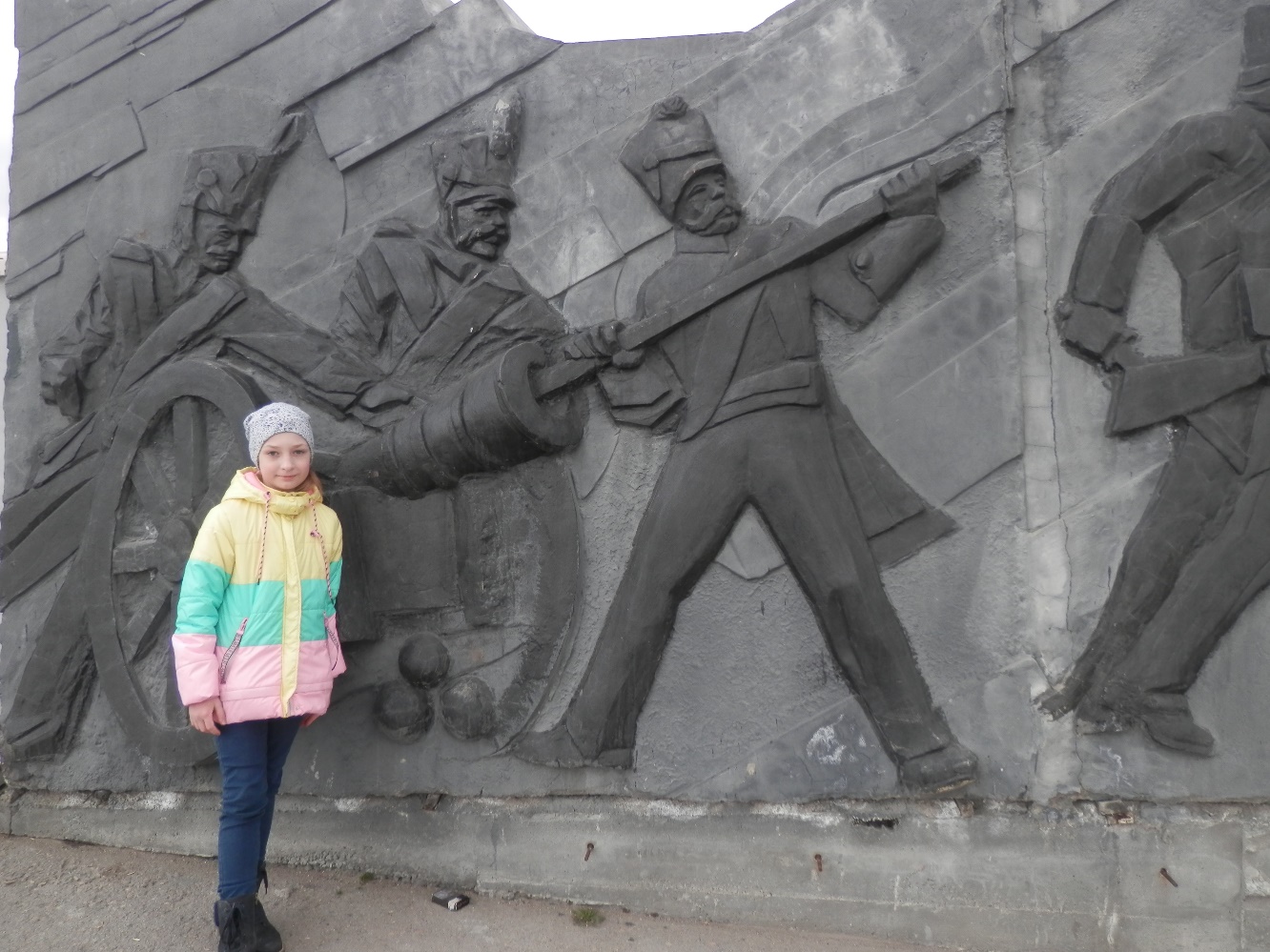 Рядом с «пушкой» лежат три ядра, как напоминание о постоянной готовности орудия.
Монумент «Пушка»
Длина ствола памятника- «пушки» 2,7 метра, диаметр «дула» - 0,4 метра, диаметр колес — 2 метра. 
Сам монумент отлит из чугуна, а постамент изготовлен из гранита. Высота постамента почти три метра, его длина более пяти метров, ширина — более двух метров.
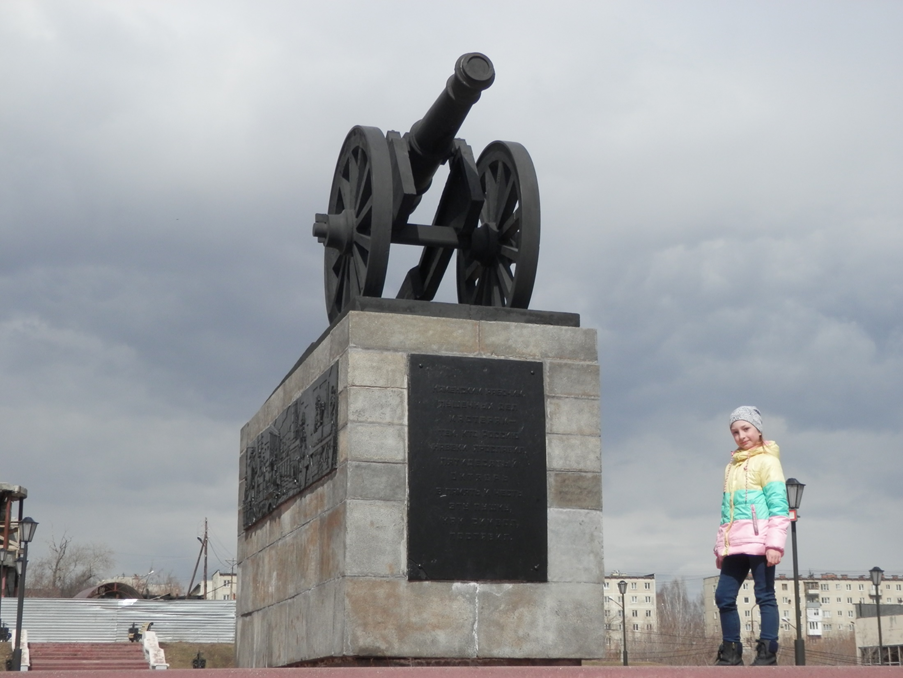 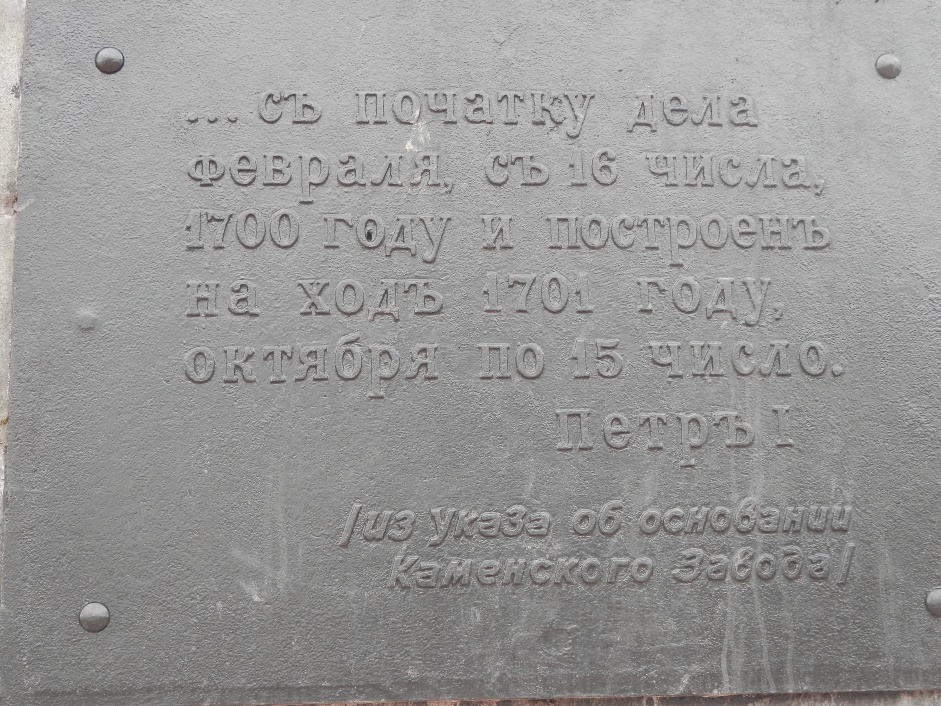 Железнодорожный арочный мост
Мост был построен накануне войны, в 1940 году и соединял Каменск-Уральский с Челябинской областью.

Архитектор Василий Росновский. 


Наш мост включён в большую советскую энциклопедию и книгу «Свод памятников истории и культуры Свердловской области».
Железнодорожный арочный мост
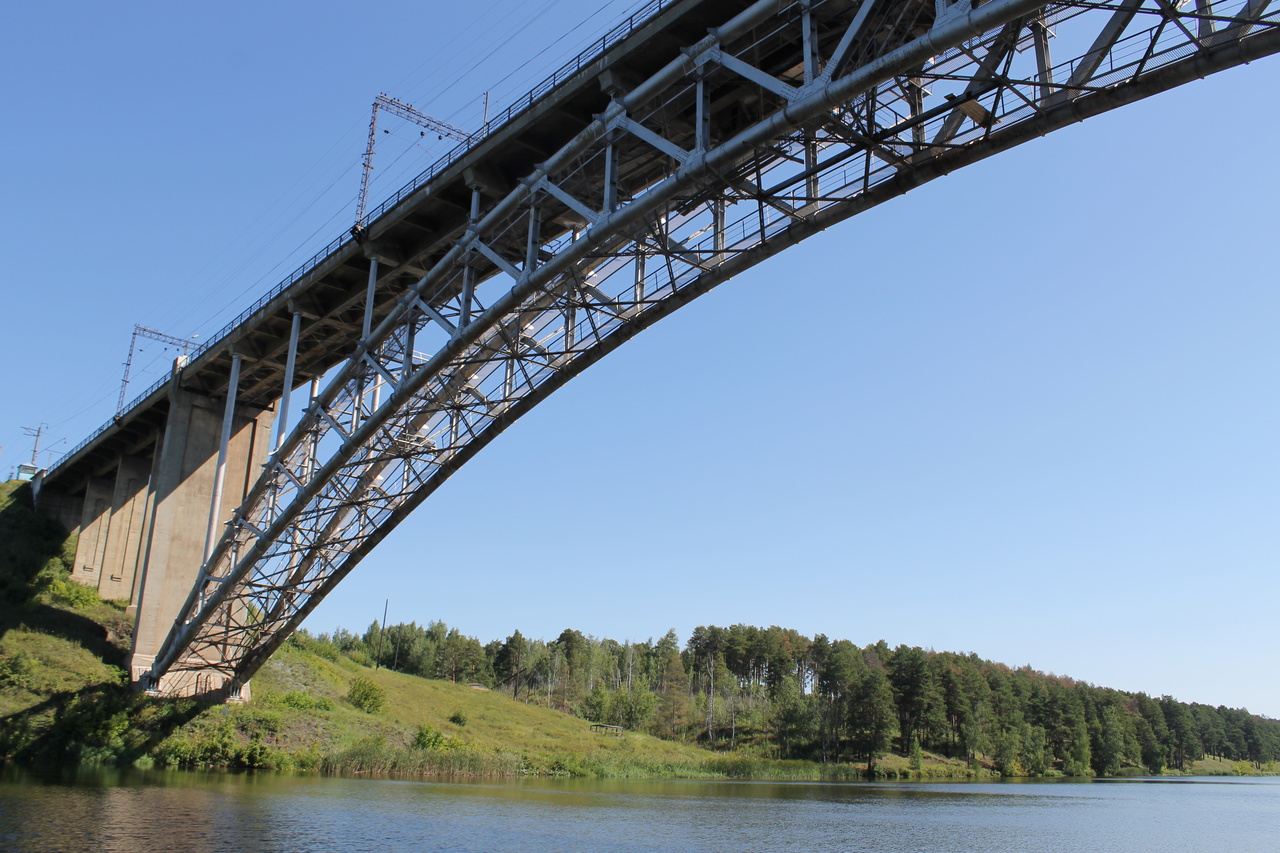 Спроектированная конструкция открыла новую страницу в истории мостостроения. Бетон вливали в пустоты сваренных друг с другом труб. Подобная конструкция в мостостроении больше не применялась нигде.
Железнодорожный арочный мост
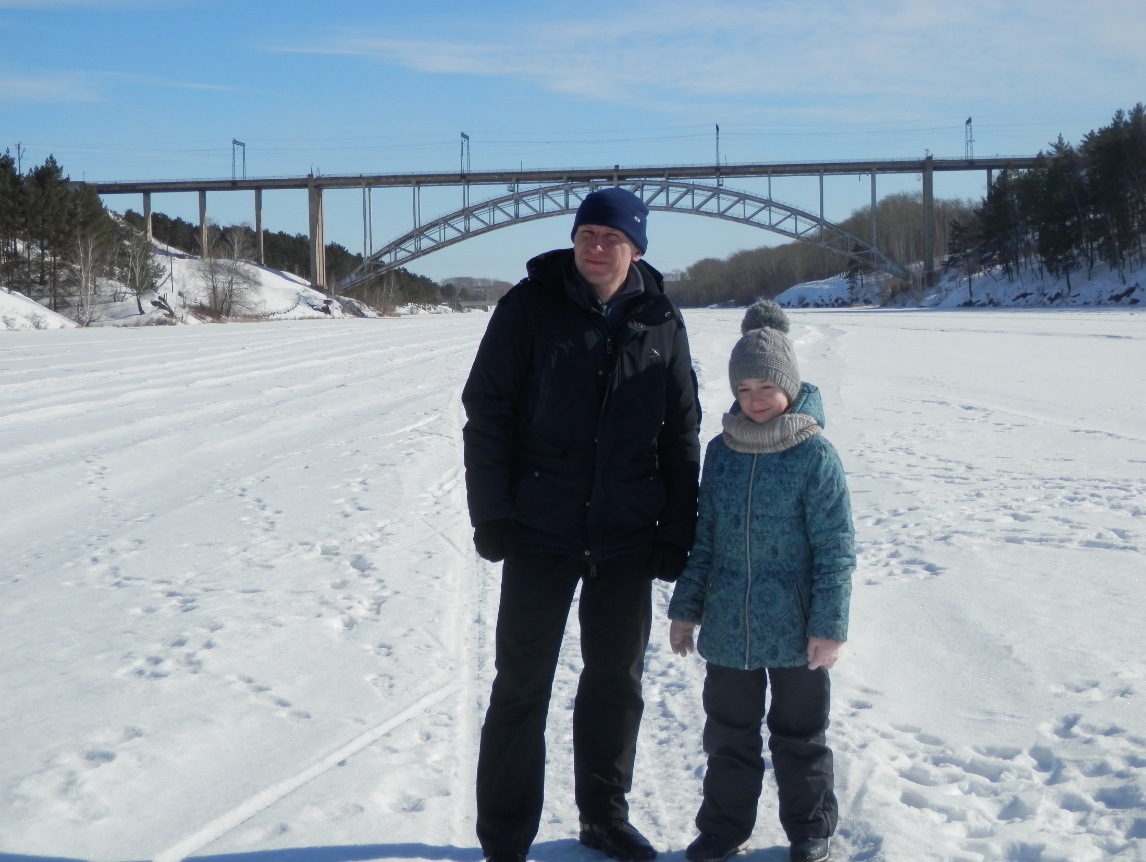 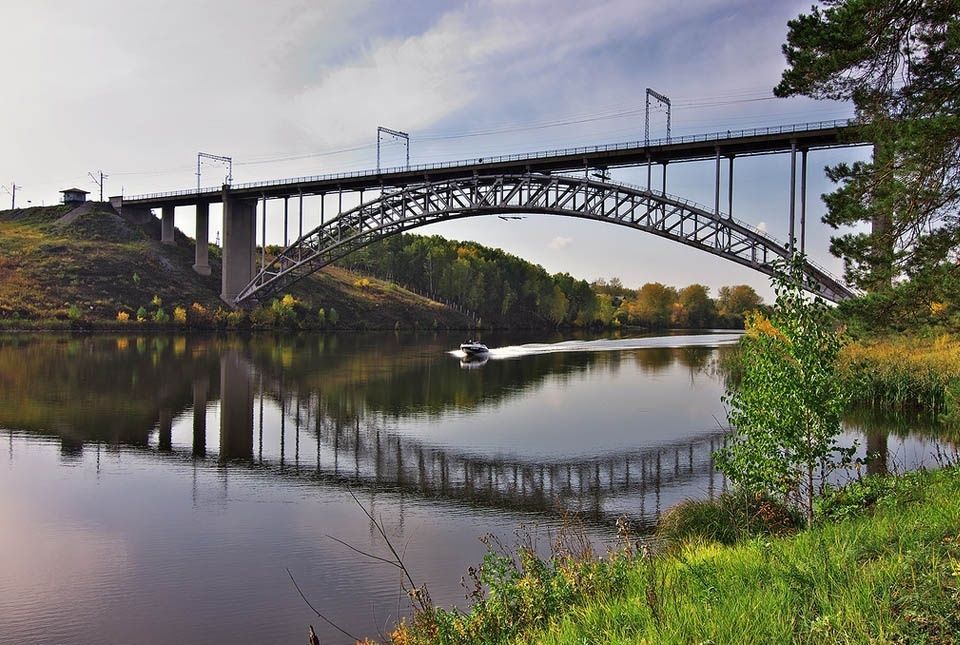 С 2001 года мосту присвоен статус памятника архитектуры регионального значения
В народе мост называют «Бабочка»
Спасибо за внимание!